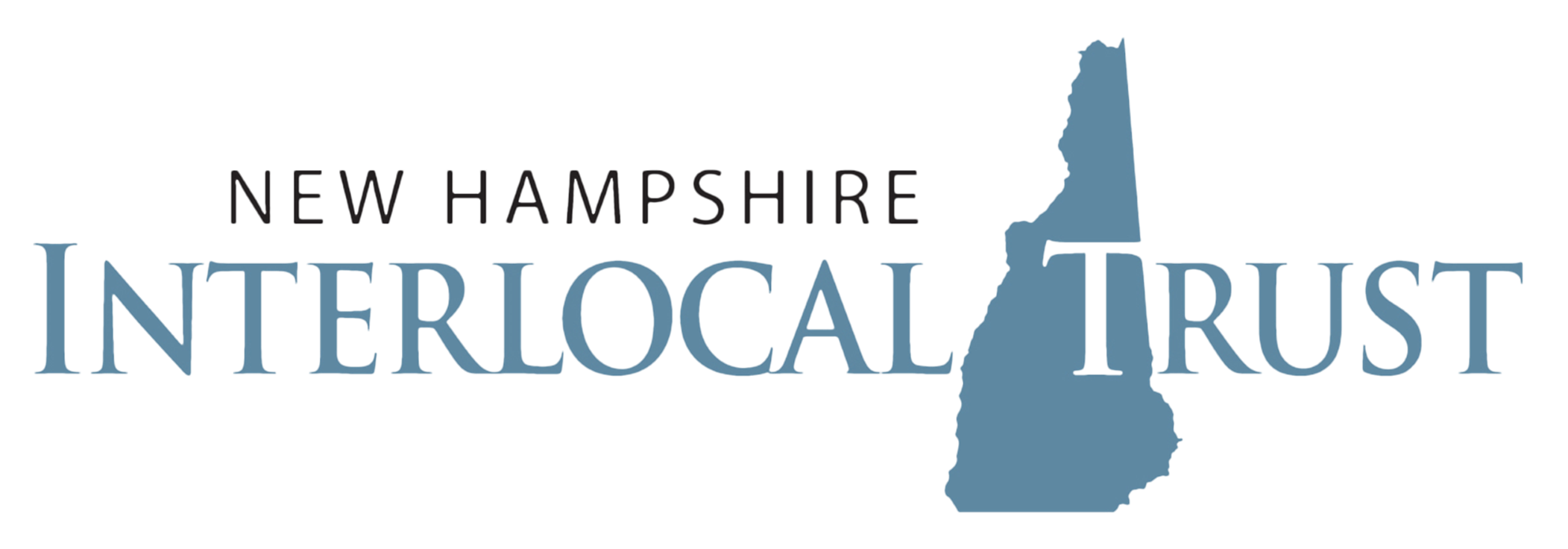 SAU 9 - AFSCME
Open Enrollment - July 2022
Zoom Rules
SAU 9 - AFSCME
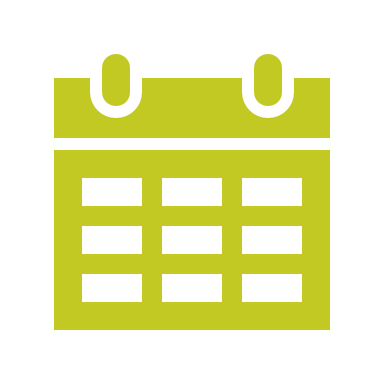 Open Enrollment
Updates & Deadlines
SAU 9 - AFSCME
FSA News
FSA Open Enrollment
Election forms to the SAU by June 3, 2022

Benefit Strategies and Voya Co-branding
Website – Voya & Benefit Strategies
App and Debit Card – Benefit Strategies Only

FSA Debit Cards
Debit Cards expire after 3 years of use 
Members will automatically receive a new set of debit cards 

Effective July 1, 2022:
Updated FSA Contribution Maximum - Increased to $2,850
New FSA Rollover - Rollover unused funds up to $570 at the end of the year for the start of July 1, 2023
SAU 9 - AFSCME
How Much Funding?
SAU 9 – AFSCME
Eligible Expenses
SAU 9 - AFSCME
How To Earn NHIT Rewards Fundshttps://www.nhitrust.org/sau9-oe-2022/
SAU 9 - AFSCME
HMO Super $1500
How your Plan Works
Basics of your HMO Plan
SAU 9 - AFSCME
$1,500 Deductible
Individual Plans:$1,500 Deductible+$500 Coinsurance$2,000 Out of Pocket
NHIT Pays First
$1,000  
(if earned)
Member is responsible for the first $1,500 of services or care received in a plan year (medical and prescription)
District pays Second$500
$500 Coinsurance
After the deductible, member pays 20% of remaining charges (10% for Rx), but no more than $500 in a plan year
$500 Member Responsibility
SAU 9 - AFSCME
*Embedded Individual Out-of-pocket Maximum: no one family member will incur more than $2,000
$3,000 Deductible
Two Person/Family Plans:$3,000 Deductible+$1,000 Coinsurance$4,000 Out of Pocket
NHIT Pays First
$2,000  
(if earned)
Member is responsible for the first $3,000 of services or care received in a plan year (medical and prescription)
District pays Second$1,500
$1,000 Coinsurance
After the deductible, member pays 20% of remaining charges (10% for Rx), but no more than $1,000 in a plan year
$500 Member Responsibility
SAU 9 - AFSCME
*Embedded Individual Out-of-pocket Maximum: no one family member will incur more than $2,000
$2,000 Embedded individual Out-of-Pocket Maximum*
$3,000 Deductible
Two Person/Family Plans:$3,000 Deductible+$1,000 Coinsurance$4,000 Out of Pocket
Member is responsible for the first $3,000 of services or care received in a plan year (medical and prescription)
$1,000 Coinsurance
After the deductible, member pays 20% of remaining charges (10% for Rx), but no more than $1,000 in a plan year
SAU 9 - AFSCME
Receiving Medical Care
SAU 9 - AFSCME
Receiving Prescription Drugs (Rx)
SAU 9 - AFSCME
Benefit Strategies Debit Cards
SAU 9 - AFSCME
Substantiation of Paid Expenses
SAU 9 - AFSCME
Benefit Strategies (BSL) Portal
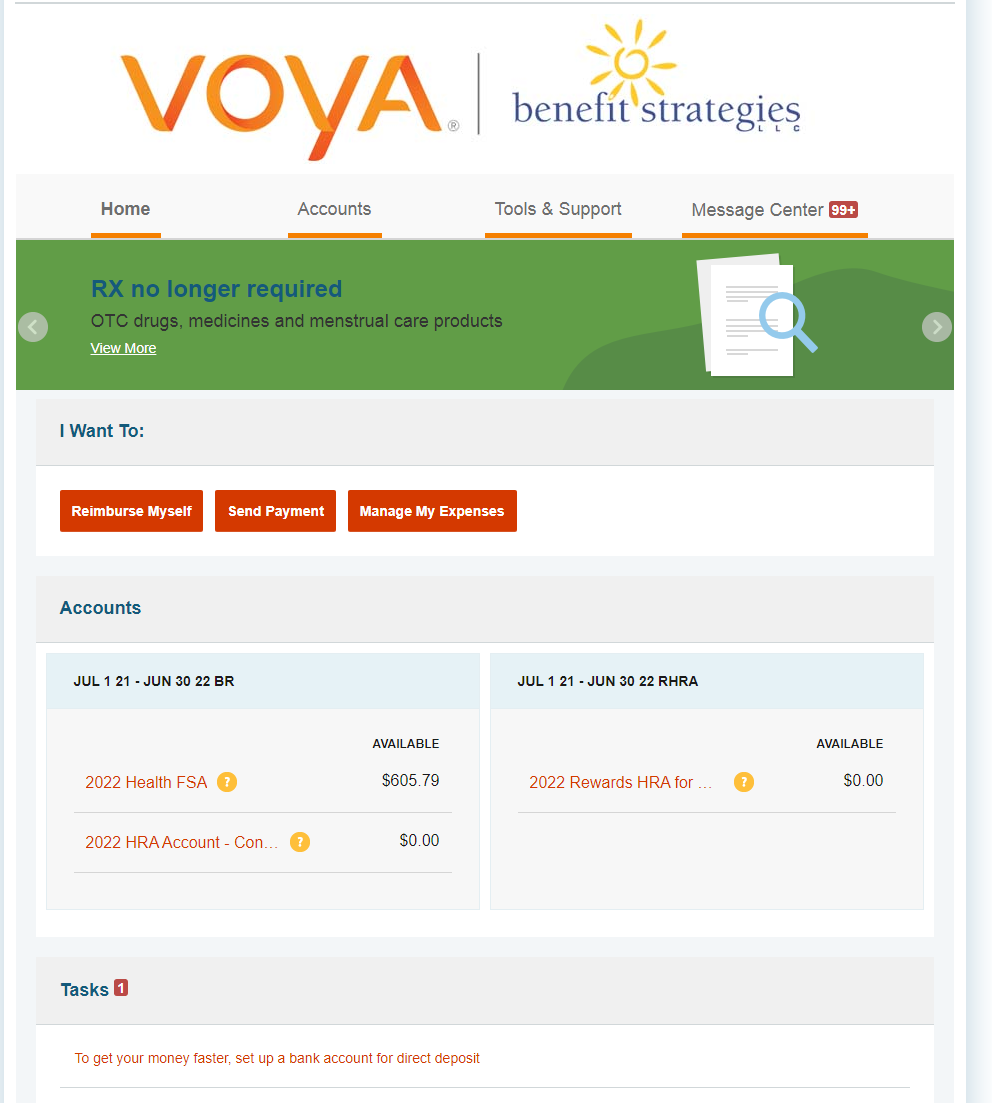 Visit www.benstrat.com to access your portal
Select Individual Login
Login: Reimbursements, Rewards, Savings & Spending Accounts
If you have logged in before: enter your username and password and click login
If you have never logged in before: click on the Create your username and password link
The online portal allows you to:
Manage Account Balances
Submit Claims 
Manage Tasks
SAU 9 - AFSCME
[Speaker Notes: Hover over yellow question marks to show full name of plan. It will also show the plan year dates, filing dates and final service dates.

I want to: Reimburse Myself might be your most utilized feature. This will allow you to file a claim.
Send Payment is to make a payment directly to the Provider 
Manage my Expenses is a tracking tool to help manage expenses]
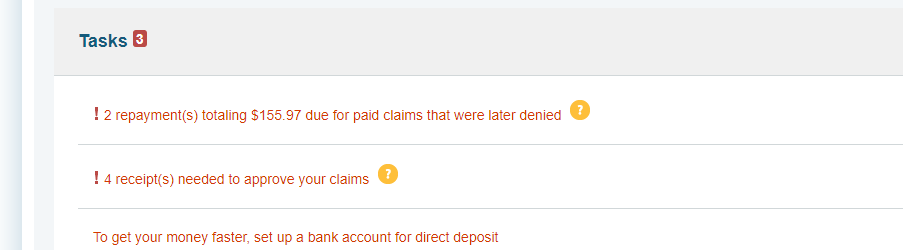 BSL Portal: Tasks
Monitor your claims payments
Track which claims need receipts or repayments
Set up Direct Deposit
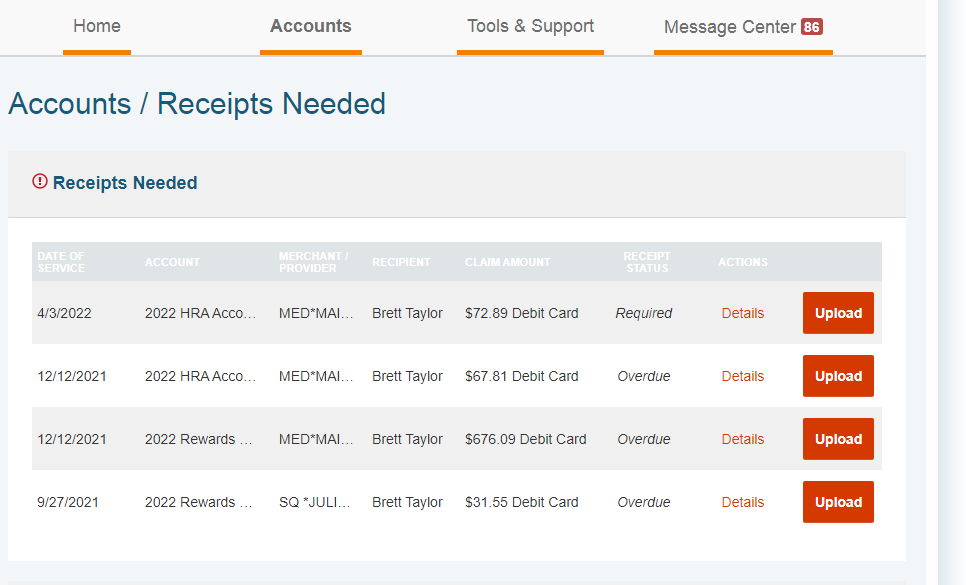 SAU 9 - AFSCME
[Speaker Notes: Hover over yellow question marks to show full name of plan. It will also show the plan year dates, filing dates and final service dates.

I want to: Reimburse Myself might be your most utilized feature. This will allow you to file a claim.
Send Payment is to make a payment directly to the Provider 
Manage my Expenses is a tracking tool to help manage expenses]
BSL Portal: Repayments
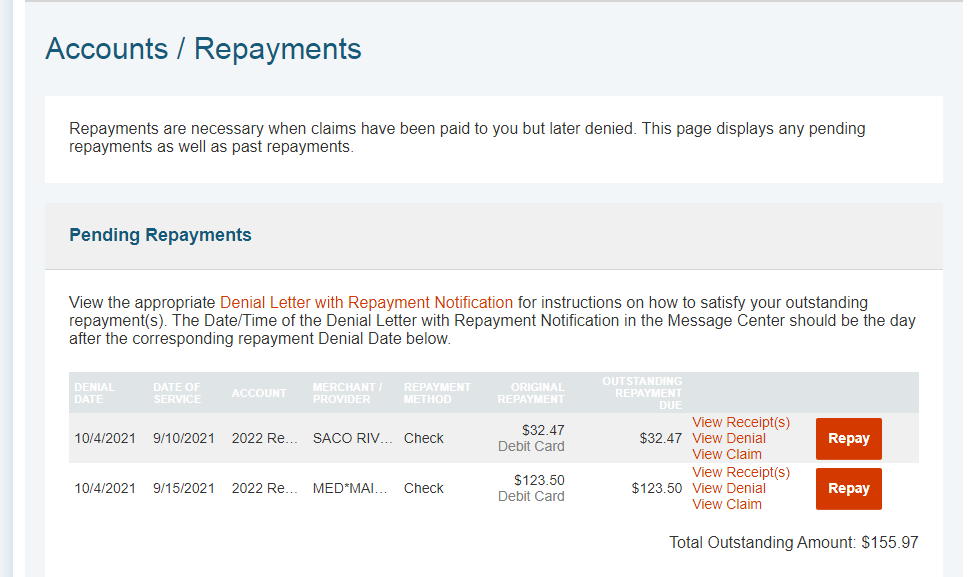 $134.89
SAU 9 - AFSCME
[Speaker Notes: Can select the hyperlink of repayments under tasks to pay Benefit Strategies back for denied claims that require reimbursement to get to this page.
Select repay to pay back benefit strategies.
You can not pay back partial amounts, you can only repay the full amount due.]
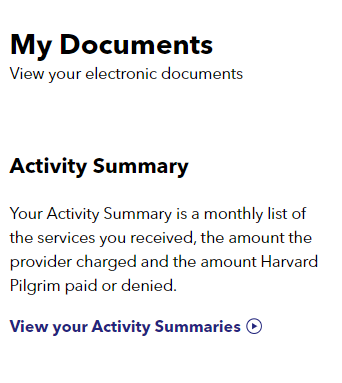 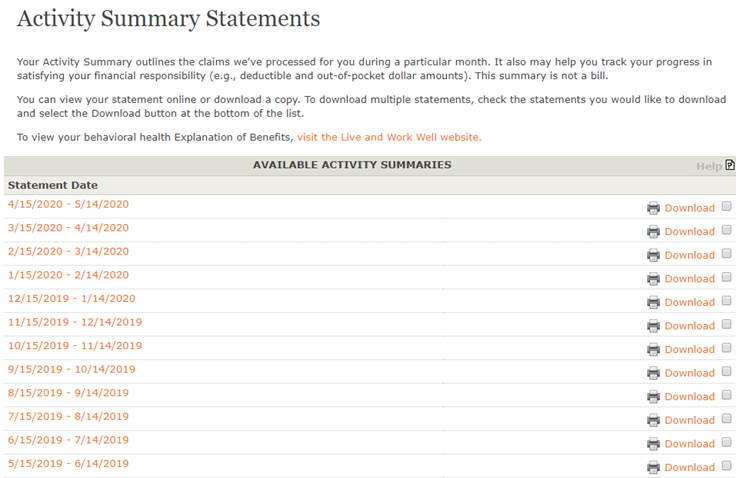 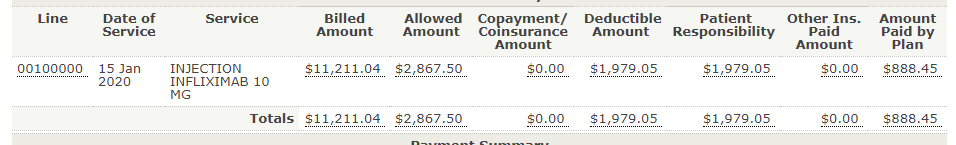 SAU 9 - AFSCME
Activity Summary Tracking your out-of-pocket expenses
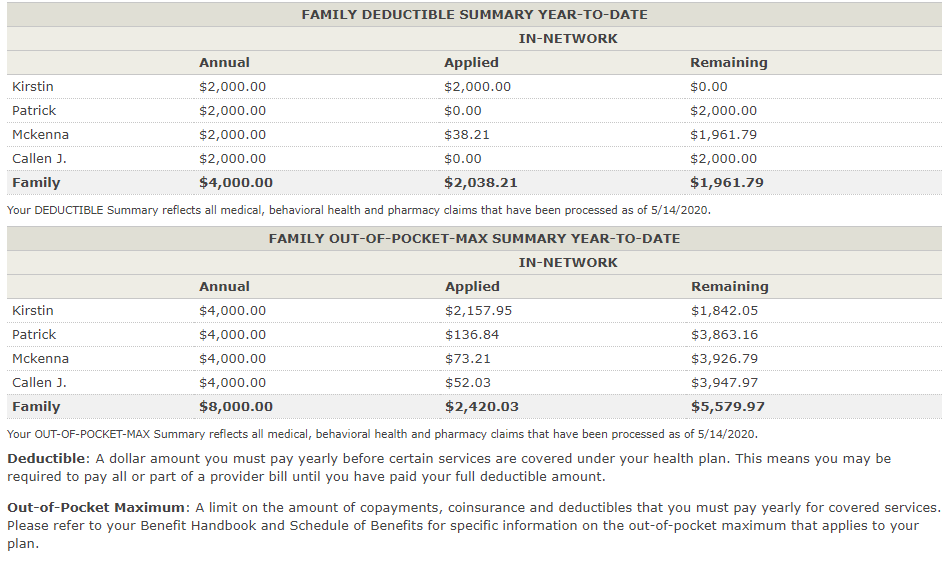 SAU 9 - AFSCME
Additional Benefit Programs
Questions?
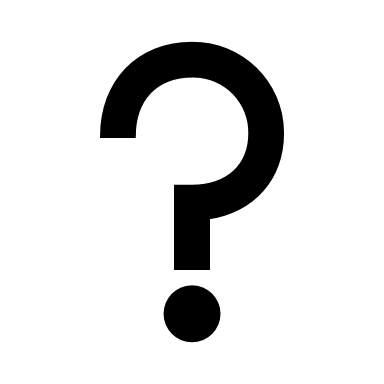 Visit your Open Enrollment Dashboard to complete Activity #2:www.nhitrust.org/SAU9-OE-2022
SAU 9 - CEA